AYUNTAMIENTO DE MÁLAGA
(City Council of Malaga)
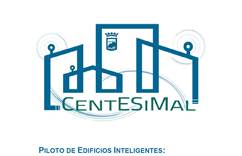 CLICK
TO VIEW
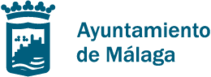 Company Name
City Council of Malaga
Date of Interview
01/06/2021 via Video Call
Contact Person
Sanchez Pacheco, Department Head at Malaga City Hall
Email
info@malaga.eu
Malaga was the first Spanish city to have a Department of Innovation and New Technologies, which promoted a series of actions that were consolidated in the following legislatures until today. The different areas of the City Council have been linked to projects related to innovation and new technologies, increasingly increasing their participation and involvement in the process and resulting in the new TECHNOLOGICAL INNOVATION STRATEGIC PLAN 2018-2022. 

It should be noted in this line of sustainable innovation that in the Governing Board of the City Council of Malaga held on July 11, 2020 approved the Climate Plan 2050, called "Alicia". The objectives foreseen are different given the magnitude covered by the Climate Plan, the reduction foreseen for 2020 is considerably higher, as well as that projected for 2030. Alicia adds, like the Urban Agenda, the 2050 horizon, where carbon neutrality is foreseen, in the same way as established in the recent document "the European Green Deal" of the European Commission presented at COP 25.
The project that we are talking about, to collaborate with the SFEC project, from the Area of Innovation and new Technologies, is the CENTESIMAL project.

The City Council of Malaga was the beneficiary of a call for the granting of aid for the development of the national plan of intelligent territories of the digital agenda for Spain, Pilots of intelligent buildings presenting an initiative called CENTESIMAL (Centenas de Edificios y Sensores Inteligentes de Málaga). This initiative involves the implementation of a huge network of ioT nodes, installed in buildings of various kinds, creating a telecommunications mesh that covers almost the entire surface of the city. In the 218 buildings participating in the project, and their surroundings, a series of sensors will be installed that will allow the development of a multitude of use cases, which will improve the well-being, environment and safety of its citizens, as well as save energy and offer new services.
1
ORGANISATION PROFILE
HOW MANY STAFF IS DIRECTLY EMPLOYED BY THE ORGANISATION?
IN ADDITION TO STAFF  PRE COVID, HOW MANY PEOPLE ACCESS THE BUILDING  ? (eg tenants, students, members of the public etc)
10,000
MORE THAN                               PEOPLE DAILY
3000 EMPLOYEES
HOW LONG HAS THE ORGANISATION BEEN DRIVING A GREEN REVOLUTION/ INTRODUCED SDG POLICY’S   OR ACTIONS?
WITHIN  LAST 15 YEARS
WHAT SECTOR/S IS THE ORGANISATION ACTIVE IN?
HOW WOULD YOU DESCRIBE YOUR MAIN STAKEHOLDERS OR OCCUPANTS?
Public Body
Public Body
GOOD PRACTICES
WHAT IS YOUR  VISION AND STRATEGY  RELATED TO SUSTAINABLE DEVELOPMENT/CLIMATE ACTIONS?
The "CentESiMal" project was one of the projects selected as beneficiaries of red.es' Call for Smart Building Pilots. The objective of the Call for Intelligent Building Pilots is to develop a series of projects to refine and test the integration model of buildings and other internal objects in smart cities, as well as to demonstrate their benefits and the services that such integration will allow to provide. In the envisaged model, buildings are integrated into the smart city as an IoT (Internet of Things) node, which provides all the building's information to a smart city platform. In this way, they will send data on the levels of air pollution at different heights, noise or water; meteorological information such as wind speed, temperature, humidity or rainfall; information on consumption of services such as electricity, water, gas or diesel; information on the energy produced, or the storage capacities, among others.
2
GOOD PRACTICES
WHAT ACTIONS DID YOU TAKE?
Digital technology for sustainable business Centres:
Installation of a system of air quality monitoring indicators.
Pedestrian flow indicators in pedestrian areas.
Counting of people entering/exiting buildings.

Sustainable Infrastructure/Buildings:
Establishment of smart meters to monitor electricity consumption inside buildings.
Installation of alarms on pollution levels or danger to the population.
Installation of multiple indicators that will serve to detect increases in corrosion, humidity, etc.


Energy and resource efficiency.
Remote management and automation of public lighting systems.
Monitoring of the city's water cycle.
Waste tele management.

Sustainable ecosystems and collective action:
Installation of sensors for the control of noise and electromagnetic pollution.
Monitoring for the follow-up and control of beach water quality.
Installation of electric vehicle recharging points and parking spaces.

Sustainable Futures for Business Centres:
Indoor localization using IPS technologies.
Interaction with Intelligent Building.

.
WHICH PARTNERS AND STAKEHOLDERS  WERE INVOLVED?
Red.es, an entity under the Ministry of Economic Affairs and Digital Transformation, has been the promoter of the Call for Smart Building Pilots together with the City Council of Malaga. 
The European Regional Development Fund (ERDF), through the Pluri-regional Operational Program of Spain (POPE) has co-financed this project.
DID YOU RECEIVE ANY KIND OF TRAINING OR SUPPORT REGARDING YOUR ACTIONS?
In addition to financing, the entities and projects mentioned in the previous point have played an important role in guiding and supporting the actions to be undertaken.
The involvement of the beneficiaries of these actions, as well as the owners of the different existing buildings and infrastructures on which these measures will be applied, has played an important role in their implementation.
3
GOOD PRACTICES
WHICH RESULTS DID YOU ACHIEVE ALREADY?
Digital technology for sustainable business centres:
CO2 concentration control in building interiors, improving air quality and the health of the people who pass through them.
Improvement of public road safety and improvement of tourist services.
Improving the efficiency of public transport services, making optimal routes and thus reducing the impact of noise pollution and CO2 emissions.

Sustainable infrastructures/buildings:
More efficient consumption and reduction of the impact of energy consumption and light pollution.
More detailed study of the climatic conditions of each area and, therefore, better use of the natural resources of each area.
Better care of critical building structures thanks to its self-diagnostic system.

Energy and resource efficiency:
Energy savings thanks to the efficiency of the system implemented, providing light according to the affluence and needs of each place.
Better control of water quality and a more efficient use of water, with the corresponding savings that this implies.
Optimization of the collection and management of the same, causing a considerable saving in costs and contamination or accumulation of the same in the public road.

Sustainable ecosystems and collective action:
Control of noise and electromagnetic pollution from airborne noise and radiating elements, facilitating their identification and subsequent measures to mitigate their effects.
Improvement of beach water quality through more precise identification of the most affected areas.
Reducing CO2 emissions and encouraging the use of electric vehicles.


Sustainable futures for business centres:
Obtaining information on users and their behaviour, thus enabling modifications to be made to make better use of spaces and resources.
Buildings provide accurate and instantaneous information on their occupancy, energy consumed, accumulated waste, etc., thus achieving a better distribution of them according to needs.
WHAT ARE YOUR FUTURE PLANS AND NEXT STEPS?
Together with the support of local public administrations, we intend to continue with the digital and sustainable transformation of the city of Malaga. Thanks to these pilot tests we will obtain data on the positive or negative effects of the implemented measures and, for those that have reported beneficial effects, our goal is to apply the tested actions to all the buildings and business and public infrastructures of the city.
4
RECOMMENDATIONS
WHAT ARE YOUR MOST IMPORTANT TIPS & ADVICE TO GIVE TO OTHER ORGANISATIONS TO IMPLEMENT SDG WITHIN THEIR BUSINESS?
WHAT KIND OF HELP AND TOOLS DO YOU NEED TO REALISE YOUR FUTURE GOALS?
Awareness and support from society, not only from public 
That the political authorities give us their support and trust, in addition to the necessary infrastructure investments that will have to be made. It will also be essential to have all the necessary qualified and experienced personnel.
To look for a reference city on which to base the future evolution of our city, from which we can obtain new ideas or systems to implement.
Maintain relationships with our stakeholders as they play a very important role in driving this project forward.

project.
To have the necessary contacts and support, both political and professional.
Provide in-depth training to all employees in advance, not once the project is underway.
To carry out innovative and technological but necessary actions, so that they bring utility and value to society.
Trust in good practices and their corresponding benefits, but always with patience since these results will not come in the short term.
WHAT SUSTAINABLE GOALS WOULD YOU LIKE TO IMPLEMENT IN THE FUTURE?
01
Sustainable Infrastructure/Buildings – SDG11 Sustainable cities and Communities and SDG13 Climate action:
Next 1 to 5 years
Energy and Resource Efficiency – SDG 7 Affordable and clean energy and SDG12 Responsible consumption and production:
02
Next 1 to 5 years
Sustainable Eco-systems and Collective Action – SDG4 Quality Education, SDG12 Responsible consumption and production and SDG17 Partnership for the Goals:
03
Next 1 to 5 years
Digital Technology for Sustainable Enterprise Centres – SDG8 Decent work and Economic Growth and SDG13 Climate action:
04
Next 1 to 5 years
05
Sustainable Futures for Enterprise Centres – SDG 9 -Industrial innovation & infrastructure and SDG17 Partnership for the Goals:
Next 1 to 5 years